Mental Illness and the Criminal Justice System in Nevada
Nevada Division of Public and Behavioral Health  
March 2013 

Christopher Moore, MPH Candidate
Southern Nevada Adult Mental Health Services
 
Jay Kvam, MSPH, State Biostatistician
Nevada Division of Public and Behavioral Health
 
Ihsan Azzam, MD, PhD, State Epidemiologist
Nevada Division of Public and Behavioral Health
 
                                                                                






Pamela Graber, MA, Public Information Officer
Office of Public Health Informatics and Epidemiology
 
Julia Peek, MHA, Manager
Office of Public Health Informatics and Epidemiology
Introduction
Incarceration is increasingly being used to deal with mentally ill individuals

Criminalization hypothesis: Inappropriate use of arrest by law enforcement as a means of dealing with mentally-disordered individuals
Deinstitutionalization
Reductions in mental health spending
Co-occurring diagnoses
Socioeconomic and demographic factors
Introduction
Three times as many individuals with serious mental illness (SMI) are incarcerated than receiving hospital-based treatment.

In the last 30 years, the number of inmates with SMI has tripled.

7-16% of inmates have a mental illness.
Objective
Understand the prevalence and demographic distribution of mental illness in the jails of the three most populous counties in Nevada.

Consider policies and programs that have been, or could be, implemented to reduce the burden the criminalization of mental illness has placed on Nevada jails, and provide a better and more appropriate standard of care.
Methods
Descriptive Statistics: 2011 Division of Mental Health and Developmental Services (MHDS) data were cross-matched with data from three Nevada jails:
Clark County Detention Center (CCDC)
Washoe County Detention Facility (WCDF)
Carson City Jail (CCJ)

Population data from the US Census Bureau were utilized for comparisons with countywide rates for demographic variables

Analytical Statistics: Correlation between number of clinic visits/hospital admissions and frequency of incarceration were analyzed using Spearman’s rank correlation
Results
Criminalization of Mental Illness
Criminalization of Mental Illness
Financial incentive for criminalization
2001 Report by the Bureau of Justice Statistics
Annual operating costs per prisoner in Nevada were $48.14 per day
VERA Institute of Justice study
States spent an average of $76.03 per inmate per day in 2010
Nevada prison expenditures had increased by 9.39 percent between 2006 and 2010
Potential Solutions
Expansion of existing jail diversion programs, such as Mental Health Court, to include service provision for more mentally-disordered individuals.

Development of government and community partnerships to provide seriously mentally ill individuals with case management services and the social supports necessary to successfully transition from incarceration to community living.
Mental Health Court (MHC)
Community-based program involving multiple Nevada government and local partnerships 

Diverts non-violent offenders with mental illness into treatment programs

Goal: Reduce or eliminate offender recidivism by treating mental illness
2013 Legislative Session: Assembly Bill 297
Authorizes involuntary court-ordered admission of certain adults with mental illness to programs of outpatient services.

History of  treatment noncompliance
Able to live safely in the community
Admission necessary to prevent further disability likely to result in harm to self or others
Limited ability to comply voluntarily with treatment
Least restrictive treatment option
Seamless Transitions to Outpatient Services
Rawson Neal Behavioral Health Center
Seamless transition to outpatient care
Intensive case management services
Housing provision
Dependent on strengthening partnerships between Mental Health and Criminal Justice professionals

Drop-in Center
Integration into the community
Peer support
Vocational training
Community resource and service access
Treatment Advocacy Center Study
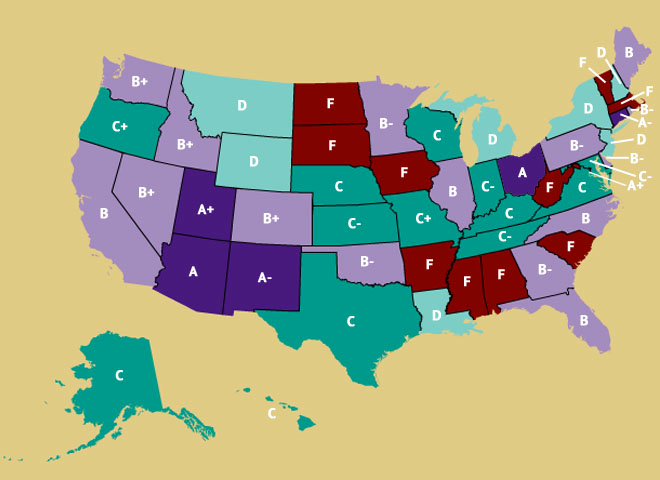 Figure 20. Prevalence of Mental Health Diversion Practices: A Survey of the States (2013)
Conclusions
Criminalization of mental illness has placed a high burden on the criminal justice system in Nevada

An approach involving multiple programs ranging in levels of intensity is needed to reduce this burden

Longitudinal data need to be collected to evaluate the effectiveness of each of these programs
Limitations
Cross-matched data does not account for those individuals utilizing private services 
Underrepresentation of mental illness in jails

Misclassification
Prevalence rates  sometimes total over 100 percent

Individuals may not be current utilizers of psychiatric services

MHDS clients may have been detained elsewhere
Actual prevalence of incarceration may be higher
Study of incarceration statewide is recommended
Contact Information
For more information, contact:
Christopher Moore
Southern Nevada Adult Mental Health Services
Telephone: (702)486-6447
Email: chrismoore@health.nv.gov
Acknowledgements
The CCDC results of this study have also been presented in a Nevada Division of Public and Behavioral Health Report:
Moore, C., Kvam, J. Azzam, I., Graber, P., & Peek, J. (2013, March). Mental Illness and the Criminal Justice System: Clark County, Nevada. http://health.nv.gov/publications.htm

The authors thank Jodie Gerson, Sharon Dollarhide, Kurt Green, and Adrian Ramirez for providing MHDS data. The authors also thank Dr. Patricia Cruz for providing guidance in the development of this presentation.
Works Cited
Guerino, P. H., Harrison, P.M, & Sabol, W.J. (2011, December). Prisoners in 2010. Retrieved 15 2013, March, from Bureau of Justice Statistics: http://bjs.gov/content/pub/pdf/p10.pdf
McKnight, T. (2012). Nevada's Division of Mental Health and Developmental Services 2012 Needs Assessment. State of Nevada Division of Mental Health and Developmental Services.
Osterweil, N. (2011, 17 November). Severe Mental Disorders Highly Prevalent in Jails, Prisons. Retrieved March 14, 2013, from Clinical Psychiatry News: http://www.clinicalpsychiatrynews.com/news/more-top-news/single-view/severe-mental-disorders-highly-prevalent-in-jails-prisons/a25755da9f.html. 
Steadman, H.J., Osher, F.C., Robbins, P.C., Case, B., Samuels, S. (2009), “Prevalence of serious mental illness among jail inmates. Psychiatric Services;60:761–765. doi: 10.1176/appi.ps.60.6.761.
Stephan, J. (2004, June). State Prison Expenditures, 2001. Retrieved March 17, 2013, from Bureau of Justice Statistics: http://bjs.gov/content/pub/pdf/spe01.pdf. 
Subramanian, R. & Tublitz, R. (2012, September). Realigning Justice Resources: A Review of Population and Spending Shifts in Prison and Community Corrections. Retrieved March 17, 2013, from VERA Institute of Justice: http://www.vera.org/files/Full%20Report.pdf.
Teplin, L.A. (1990). The prevalence of severe mental disorder among male urban jail detainees: comparison with the Epidemiologic Catchment Area Program. Am J Public Health. 80(6), 663–669.
Torrey, E.F., Kennard, A.D., Eslinger, D., Lamb, R., & Pavle, J. (2010, May). More Mentally Ill Persons are in Jails and Prisons Than Hospitals: A Survey of the States. Retrieved from: http://www.treatmentadvocacycenter.org/storage/documents/final_jails_v_hospitals_study.pdf
United States Census Bureau. (2010). American Fact Finder: Clark County, Nevada Retrieved March 14, 2012, from United States Census Bureau: http://factfinder2.census.gov/faces/tableservices/jsf/pages/productview.xhtml?pid=DEC_10_DP_DPDP1. 
YCharts. (2013). Nevada Unemployment Rate. Retrieved March 15, 2013, from YCharts: http://ycharts.com/indicators/nevada_unemployment_rate.